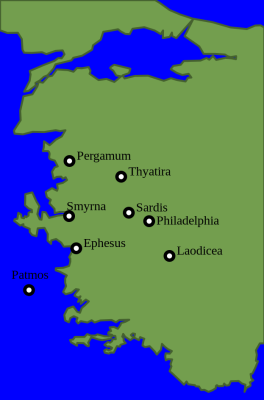 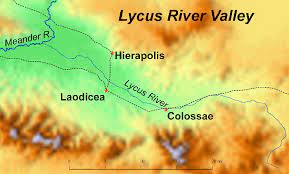 2
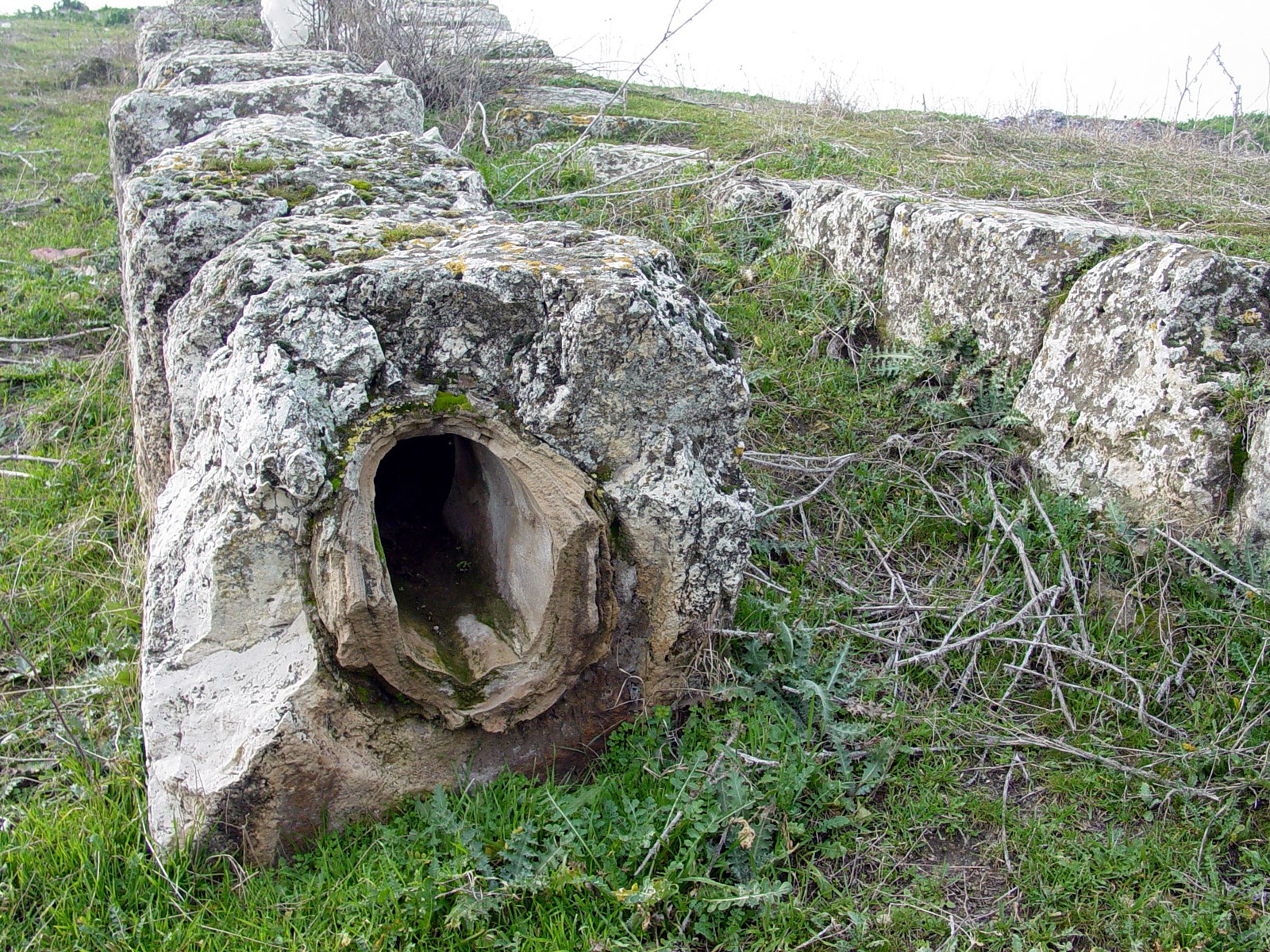 Traditional View (lukewarm = mediocre devotion)

Cold                                           Lukewarm                                              Hot
Traditional View (lukewarm = mediocre devotion)

Cold                                           Lukewarm                                              Hot


Modern View (lukewarm = useless endeavors and works)

Lukewarm                                                                                   Hot or Cold
Isaiah 55:1Come, all you who are thirsty, come to the waters; and you who have no money, come, buy and eat! Come, buy wine and milk without money and without cost.
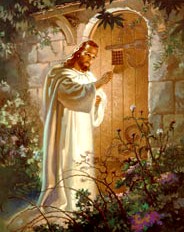